Educators Resource GuideAssessment AS learning(Chapter 5)
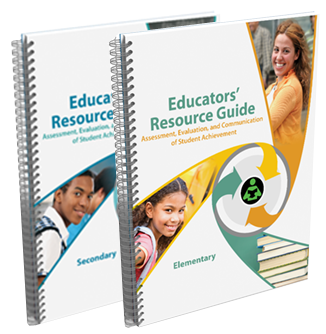 Research, Assessment and Evaluation Department
Lee Ann Forsyth-Sells, Superintendent of Education
Anthony Corapi, Consultant
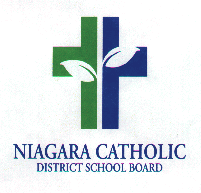 1
1
Assessment AS Learning
Assessment AS Learning refers to the student’s role in the assessment process with respect to improving his or her own learning.
--------
It requires students to reflect upon, monitor, and adjust what they say, do, and produce to improve the quality of their learning.
--------
Assessment AS Learning requires students to set goals for their own improvement.
2
“Assessment AS learning is the ultimate goal, where students are their own best assessors.”

Lorna Earl, 2003
3
Assessment AS Learning
FOR
to enable teachers to determine next steps in advancing student learning

AS
to guide and provide opportunities for each student to monitor and  
critically reflect on his/her learning and identify next steps

OF
to certify or inform parents or others of each student’s proficiency in 
relation to the curriculum expectations
4
Assessment AS Learning
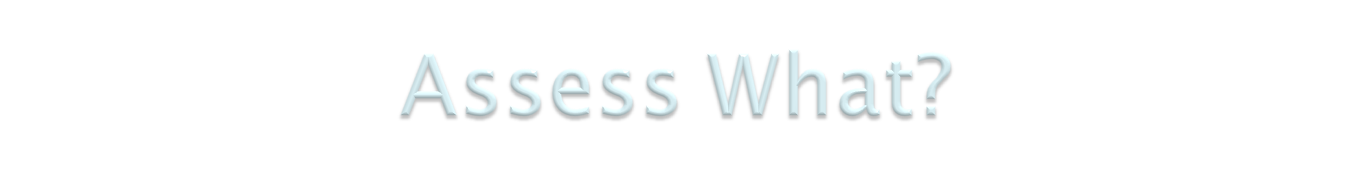 FOR
each student’s progress and learning needs in relation to the curriculum 
expectations

AS
each student’s thinking about his/her learning, what strategies he/she 
uses to support or challenge that learning, and the mechanisms he/she 
uses to adjust and advance his/her learning

OF
the extent to which each student can apply the key concepts, knowledge, 
skills, and attitudes related to the curriculum expectations
5
Assessment For Learning
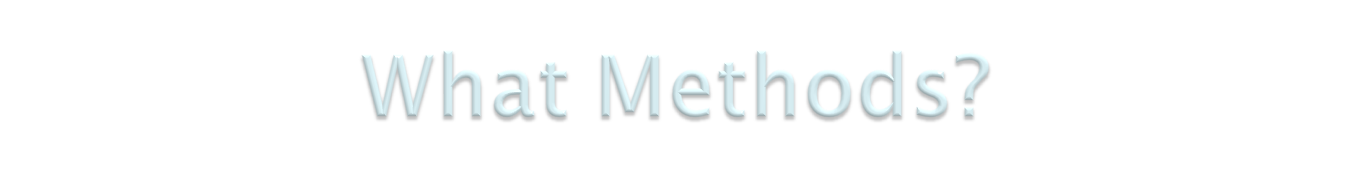 FOR
a range of methods in different modes that make each student’s skills and understanding visible

AS
a range of methods in different modes that elicit each student’s learning 
and metacognitive processes

OF
a range of methods in different modes that assess both product and 
process
6
Ensuring Quality
FOR
  accuracy and consistency of observation and interpretations of student   
    learning
  clear, detailed learning expectations
  accurate, detailed notes for descriptive feedback to each student

AS
  accuracy and consistency of each student’s self-reflection, self-monitoring,  
    and self-adjustment
  engagement of the student in considering and challenging his/her thinking
  student records his/her own learning

OF
  accuracy, consistency, and fairness of judgments based on high quality                                             
    information
  clear, detailed learning expectations
  fair and accurate summative reporting
7
Using the Information
FOR
  provide each student with accurate descriptive feedback to further his/her learning
  differentiate instruction by continually checking where each student is in relation to   
    the curriculum expectations
  provide parents or guardians with descriptive feedback about student learning and  
    ideas for support
AS
  provide each student with accurate, descriptive feedback that will help him/her 
    develop independent learning habits
  have each student focus on the task and his/her learning (not on getting the  
    right answer)
  provide each student with ideas for adjusting, rethinking, and articulating 
    his/her learning
  provide the conditions for the teacher and student to discuss alternatives
  each student reports about his/her learning

OF
  indicate each student’s level of learning
  provide the foundation for discussions on placement or promotion
  report fair, accurate, and detailed information that can be used to decide the next 
    steps in a student’s learning
8
Self-assessment helps students…
reflect on their own learning;
identify their strengths and areas where they need to improve;
set goals and identify next steps;
develop skills in metacognition;
become independent, self-directed learners and;
select work for their portfolios that represent their progress and best efforts over time.
9
Peer-assessment helps students…
consolidate their learning through dialogue and interaction with their peers;
learn how to give and receive constructive, explicit feedback based on clear criteria (e.g., rubric) and;
practise the concepts and skills explicitly modeled and taught through activities/tasks.
10
Peer and Self-Assessment Strategies
Journals
Learning Logs
Conferences
Checklists
Rubrics
Group Work
Peer Work
11
Facilitating Assessment AS Learning
12
Facilitating Assessment AS Learning
13
Frequently Asked Questions
Where does Assessment AS Learning (AAL) fit with the rest of my assessment practice?
Provides a variety of opportunities for students to reflect on their learning through the process of metacognition.
Process can be facilitated through conferencing, self-and peer-assessment.
14
Frequently Asked Questions
Can self-assessment and peer-assessment be used as part of evaluation?
No, only the teacher should evaluate student achievement based on the established criteria and their professional judgement.
Exemplars may be used to determine levels of achievement, as well as to show students what is expected from them.
15
Frequently Asked Questions
I have students who self-assess their work as being better or worse than it is.  How do I help my students effectively assess their work for improvement?
Self-assessment is a skill that needs to be taught; this takes time.
Provide students with the criteria and examples of what quality work looks like (i.e., exemplars).
Students need to see their teacher modeling self-assessment and have many opportunities to assess their own and others’ work.
16